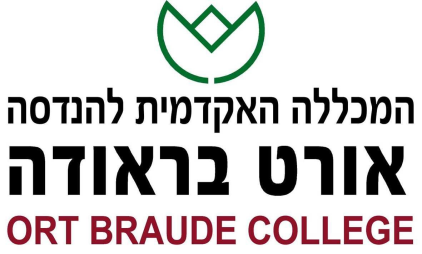 From prediction of perceived image quality to online image quality improvement .
VQEG  meeting May 2017
By: Pini Zorea
1
Short introduction
Lecturer in image processing & electrical engineering courses	2013 - present
ORT Braude Engineering Colleges            				  	 Israel 

Image quality & system engineering lead (2D & 3D digital camera ) 	    2005 – 2013            Intel – Israel Development Center					               Israel 
 
Senior video systems architect & video image quality manager	    1999 – 2005
OPLUS Technologies (acquired by Intel in 2005)			               Israel
2
Objectives
To leverage the VIQET platform capabilities towards development of new applications: 1. Perceived image quality prediction – report here.2. Online IQ evaluation &  IQ improvement in real-time 	– Will be next.
3
[Speaker Notes: This should leave of the context of research problem and motivation. But it's not like that...
Because the problem is not good defined.]
VIQET introduction
The VQEG Image Quality Evaluation Tool (VIQET) is an objective, no-reference photo quality evaluation tool. 
VIQET is a free open source tool designed to evaluate quality of consumer photos. 

In this work I used PC version 2.3.117.87
4
[Speaker Notes: Is not convincing]
Online IQ assessment & improvement in social networks
On-line IQ monitoring and on-line IQ improvement
Evaluation of
IQ
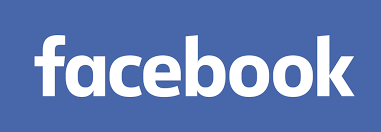 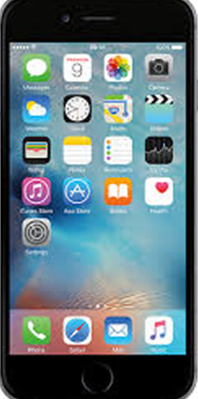 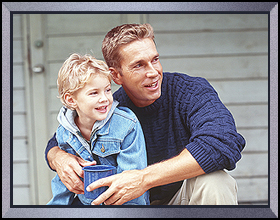 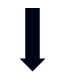 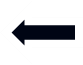 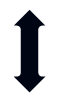 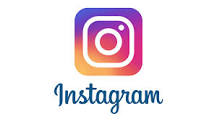 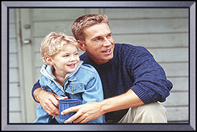 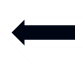 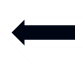 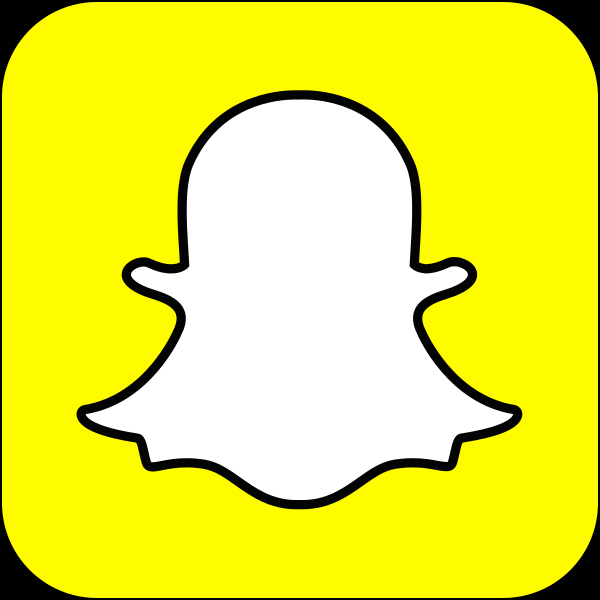 Improve IQ
5
[Speaker Notes: Is not demonstrative!]
Perceived IQ prediction with VIQET
6
[Speaker Notes: They should start by describing the problem. 
But not only...
It was the growth characteristics photo camera, which is limited.
Also, at some level - this growth giving nothing  for IQ. But make devices more expensive. 
From here you would feel the significance of research for smratpohnes producers and vendors.]
Phase I: Relationship between standard IQAs and perceived IQ
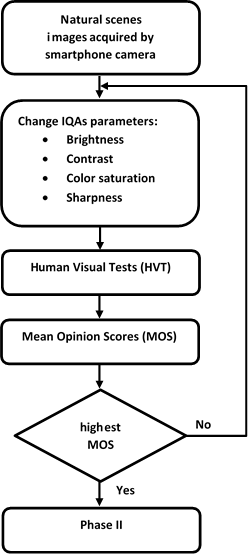 7
[Speaker Notes: I do not think that this is a successful parallel. Can be delete.]
Phase I : Subjective IQ assessment setup
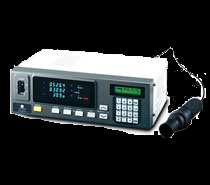 8
[Speaker Notes: I do not think that this is a successful parallel. Can be delete.]
The IQ assessment process
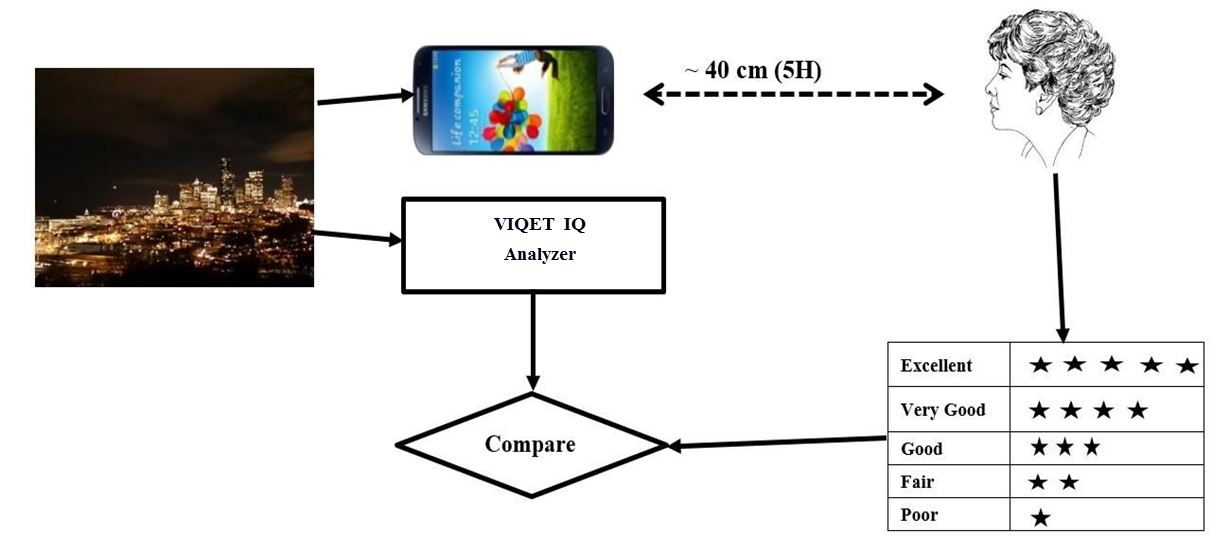 9
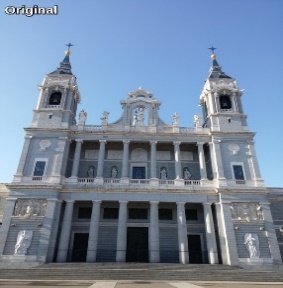 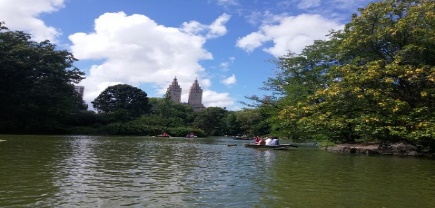 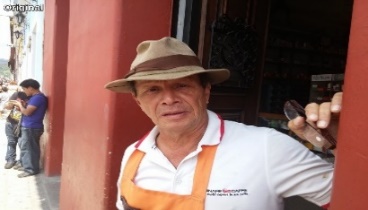 (man)
(lake)
(building)
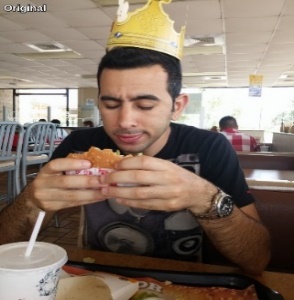 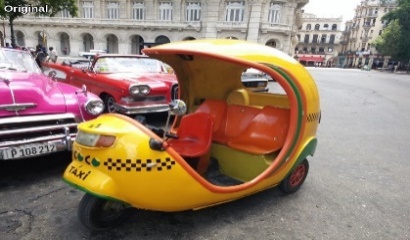 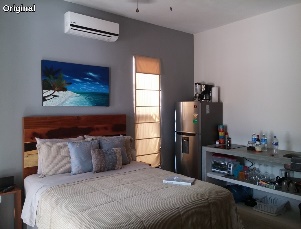 (taxi)
(room)
(king)
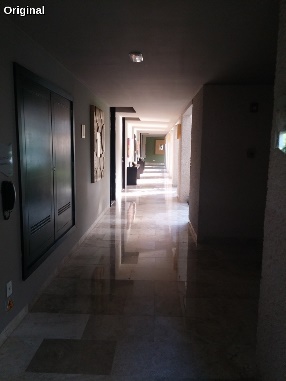 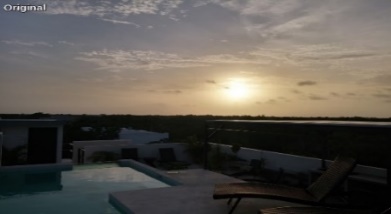 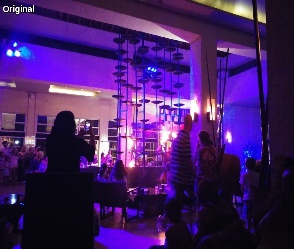 (sunset)
(bar)
(hall)
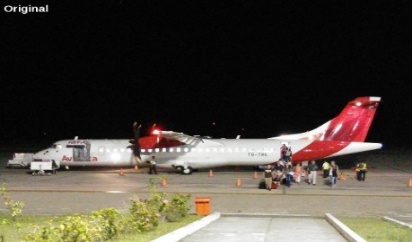 (airplane)
Phase I: Test content
10
[Speaker Notes: I do not think that this is a successful parallel. Can be delete.]
Original
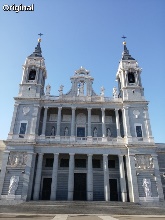 (Brightness)
( Color)
(Contrast)
( Sharpness)
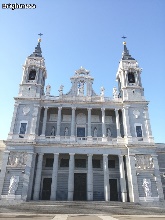 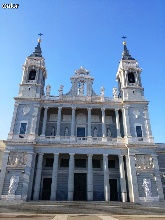 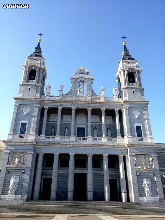 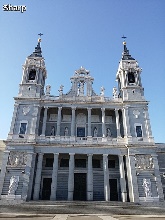 VIQET
Image Analysis
HVTs
Phase I: Test content with variable image quality attributes
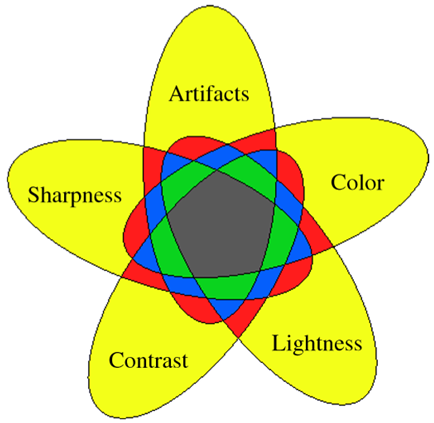 The Venn diagram
11
MOS, MSE and PSNR relationship for the “building” image
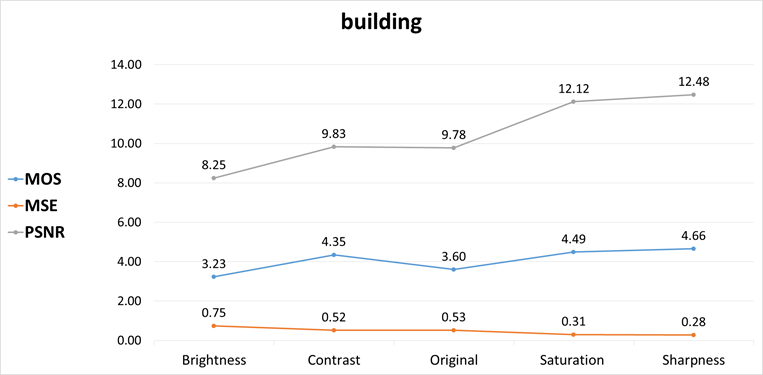 12
VIQET IQ criteria relationship for the “building” image
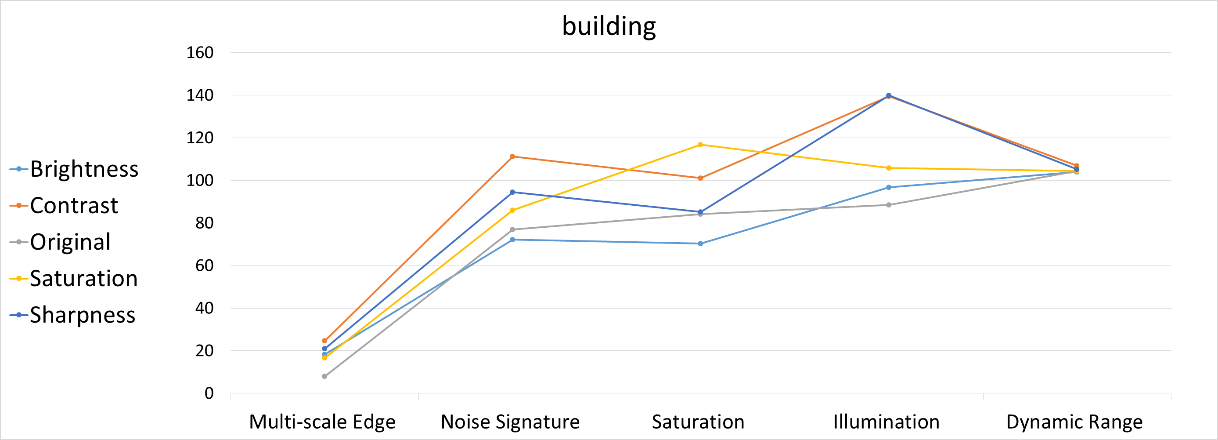 13
Classic IQA extraction to VIQET IQ categories
14
Phase II: Subjective & Objective IQ assessment flow chart
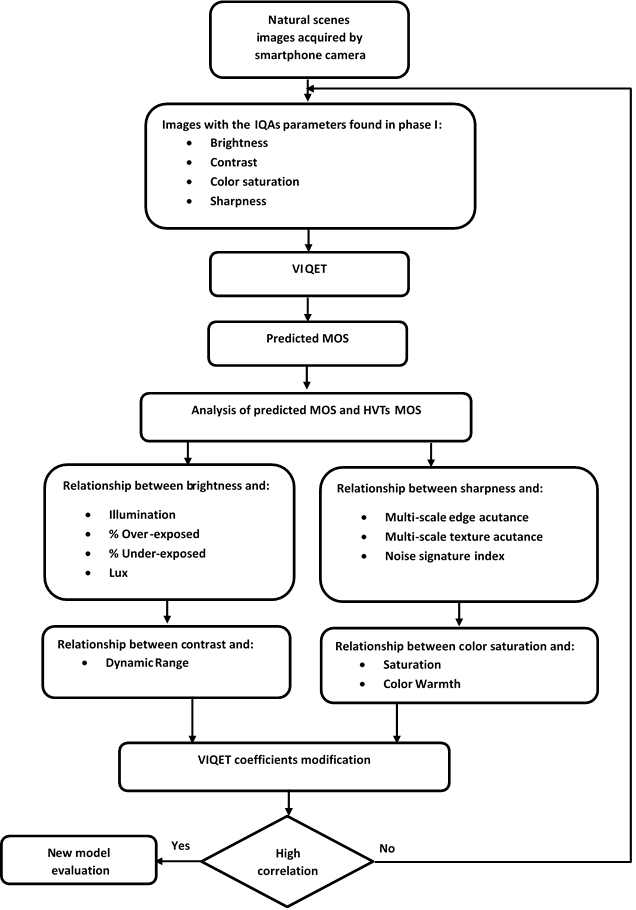 15
[Speaker Notes: I do not think that this is a successful parallel. Can be delete.]
The new model added value to standard IQ process
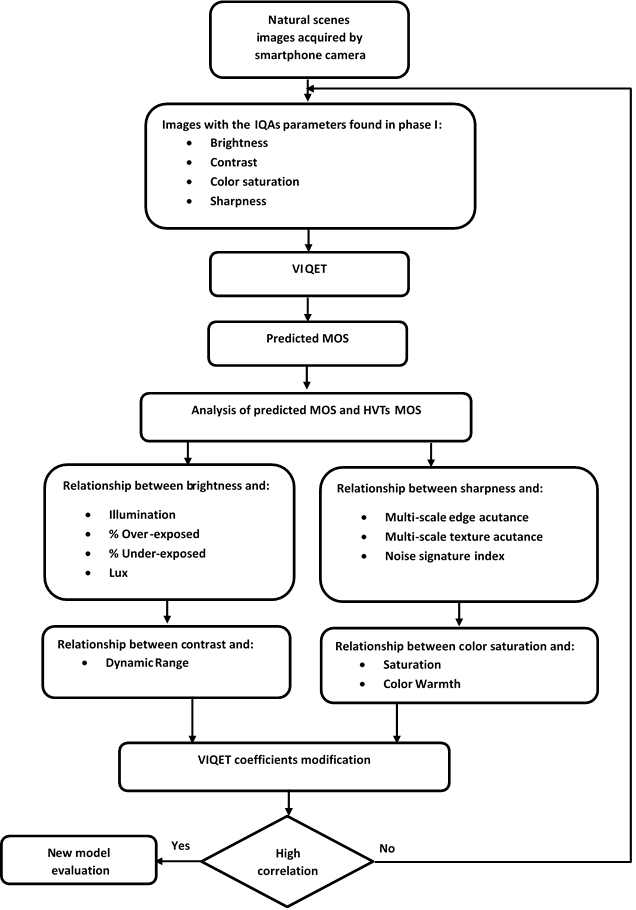 16
[Speaker Notes: I do not think that this is a successful parallel. Can be delete.]
Evaluation of VIQET in perceived IQ prediction

Test content – 40 natural scenes (8MP) by smartphone camera.
Observers – 35 (college students)

Received MOSi (observers) and MOSp by VIQET 
Good correlation between MOSp and MOSi.
Results examined according to P.913, ITU-T, 2016 recommendation (5 metrics).
17
[Speaker Notes: They should start by describing the problem. 
But not only...
It was the growth characteristics photo camera, which is limited.
Also, at some level - this growth giving nothing  for IQ. But make devices more expensive. 
From here you would feel the significance of research for smratpohnes producers and vendors.]
Outdoor Day light
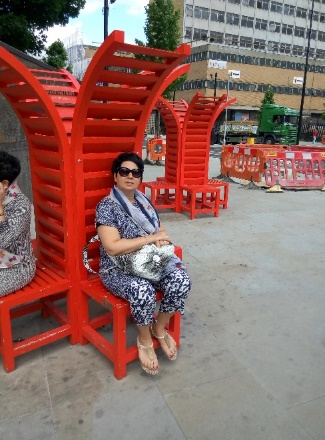 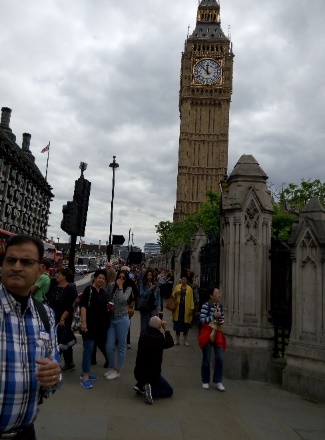 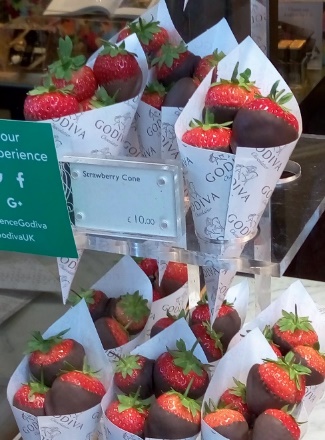 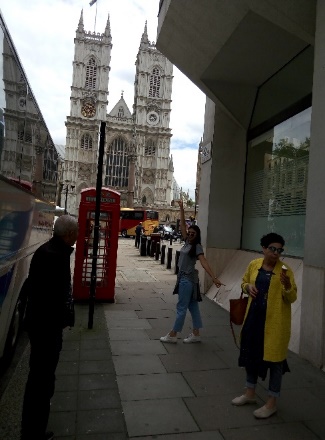 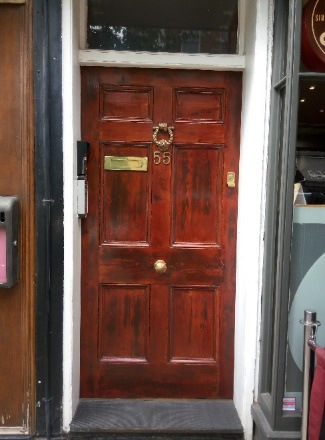 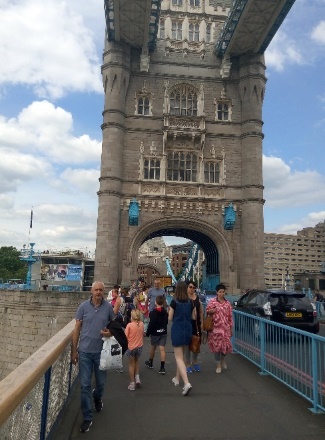 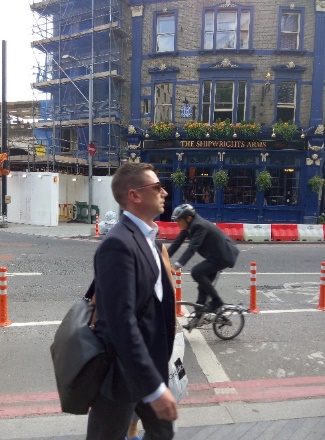 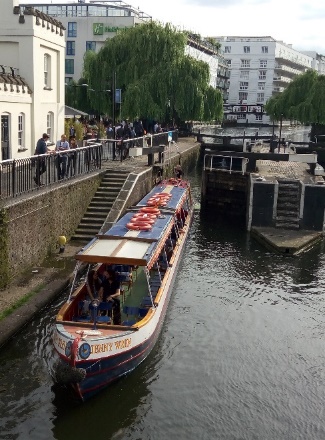 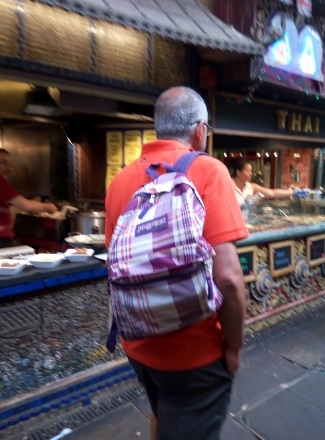 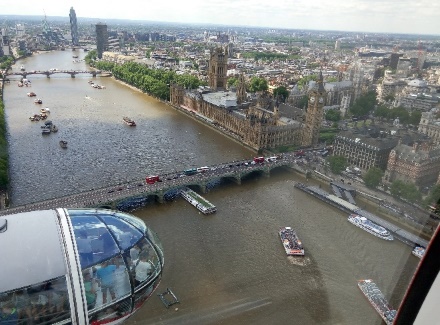 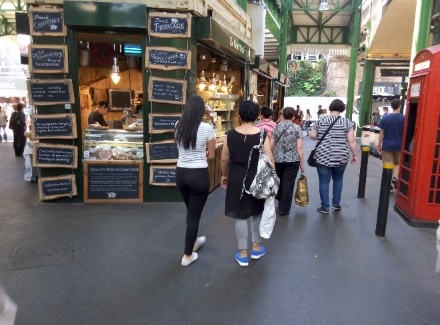 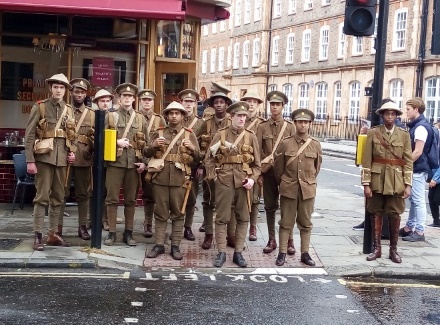 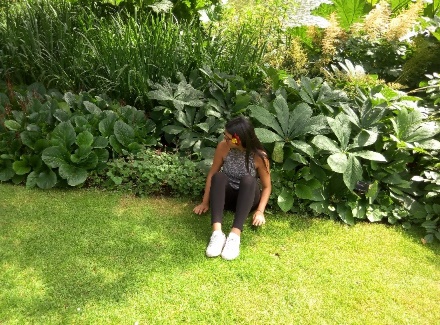 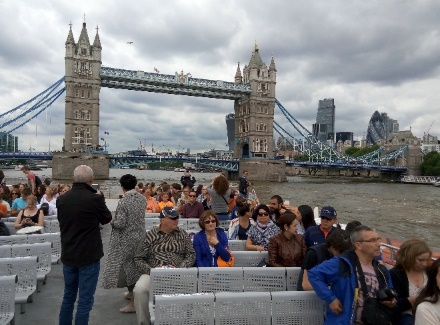 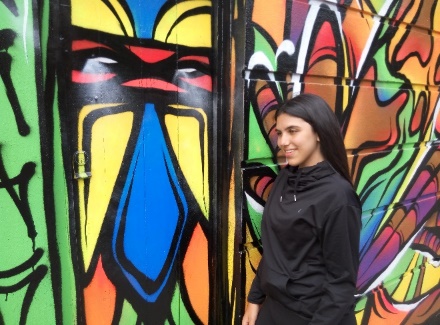 18
18
[Speaker Notes: Is not convincing]
Indoor Arrangements
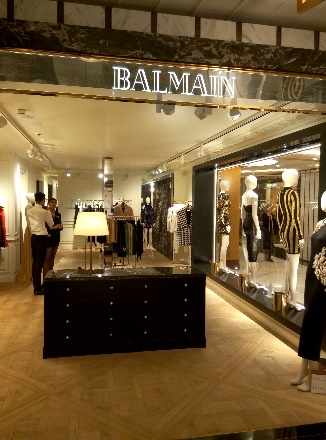 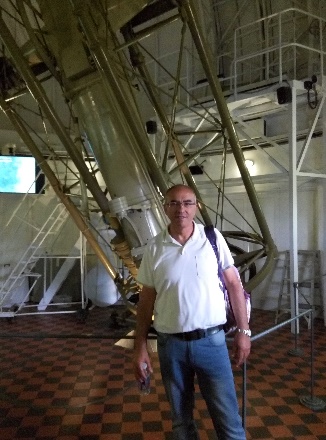 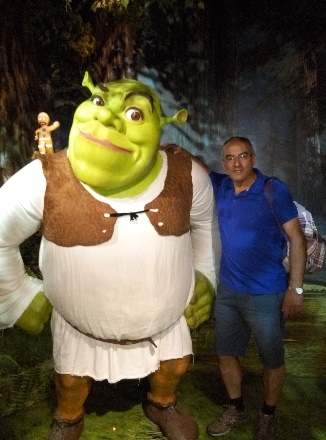 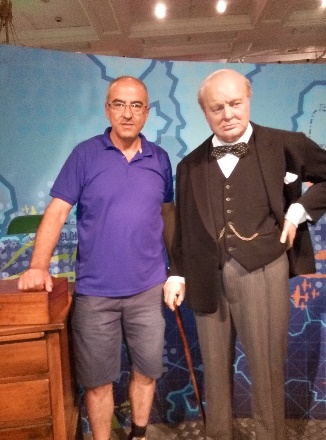 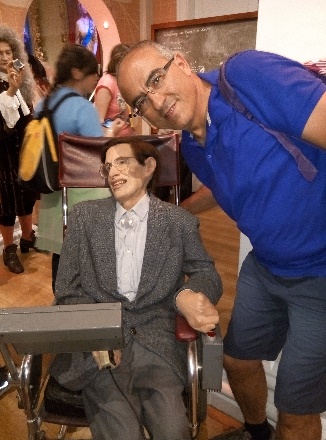 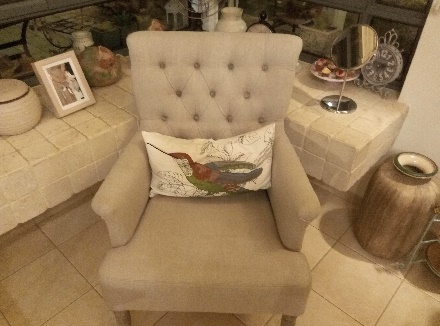 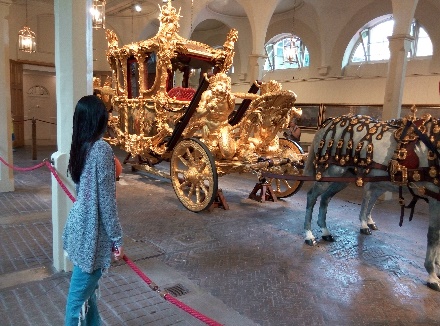 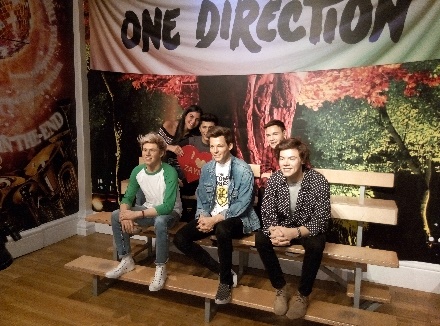 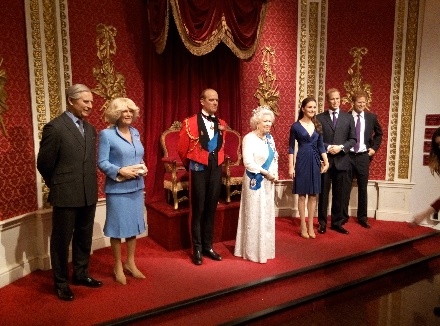 19
19
[Speaker Notes: Is not convincing]
Indoor Wall hangs
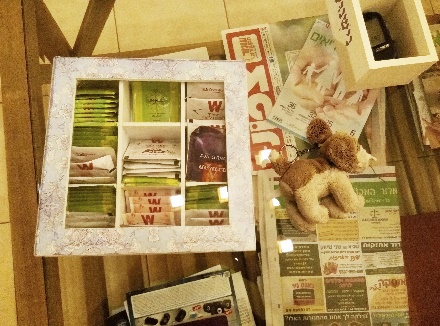 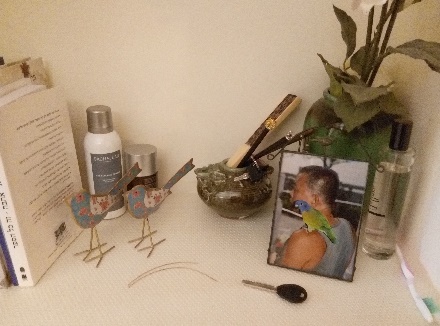 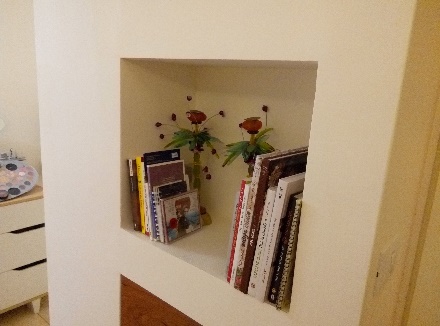 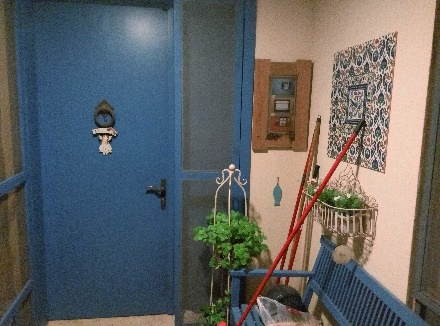 20
20
[Speaker Notes: Is not convincing]
Outdoor Night
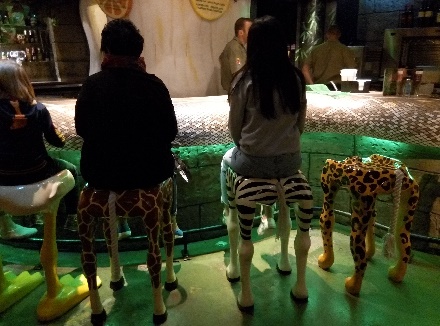 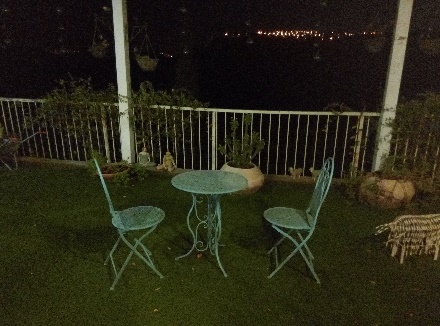 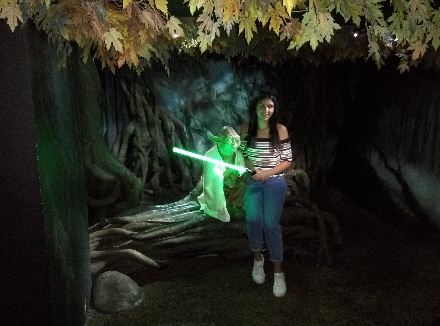 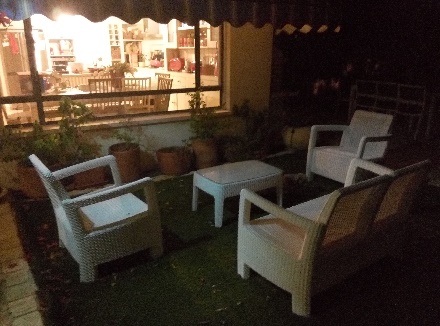 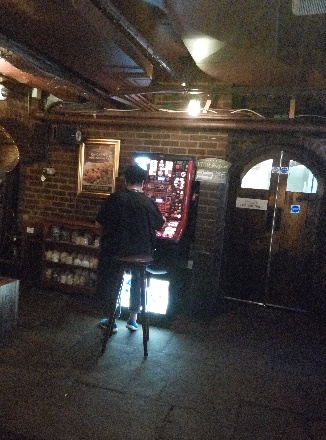 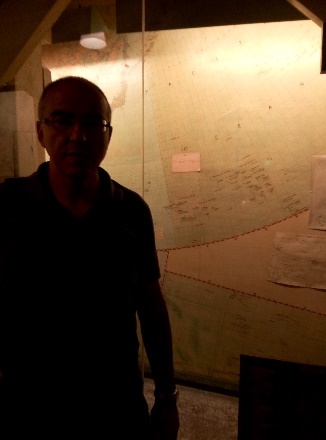 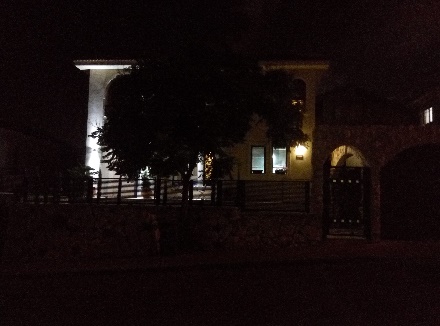 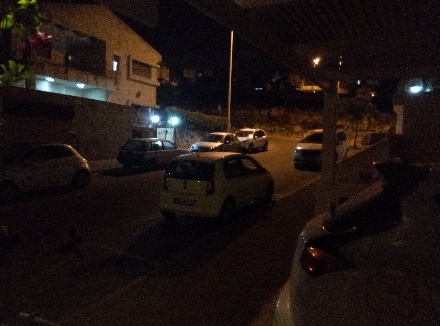 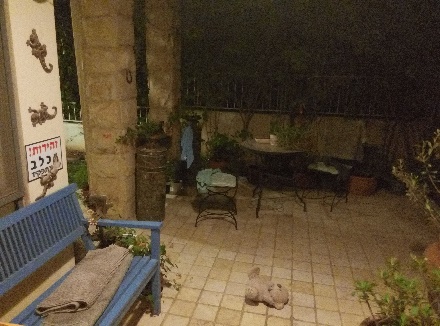 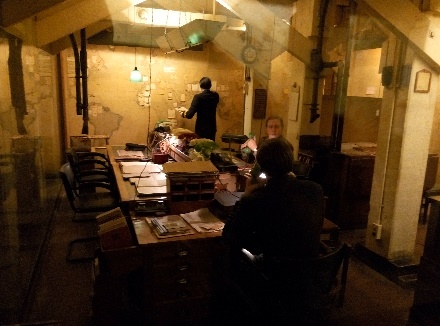 21
21
[Speaker Notes: Is not convincing]
MOSp relation to MOSi
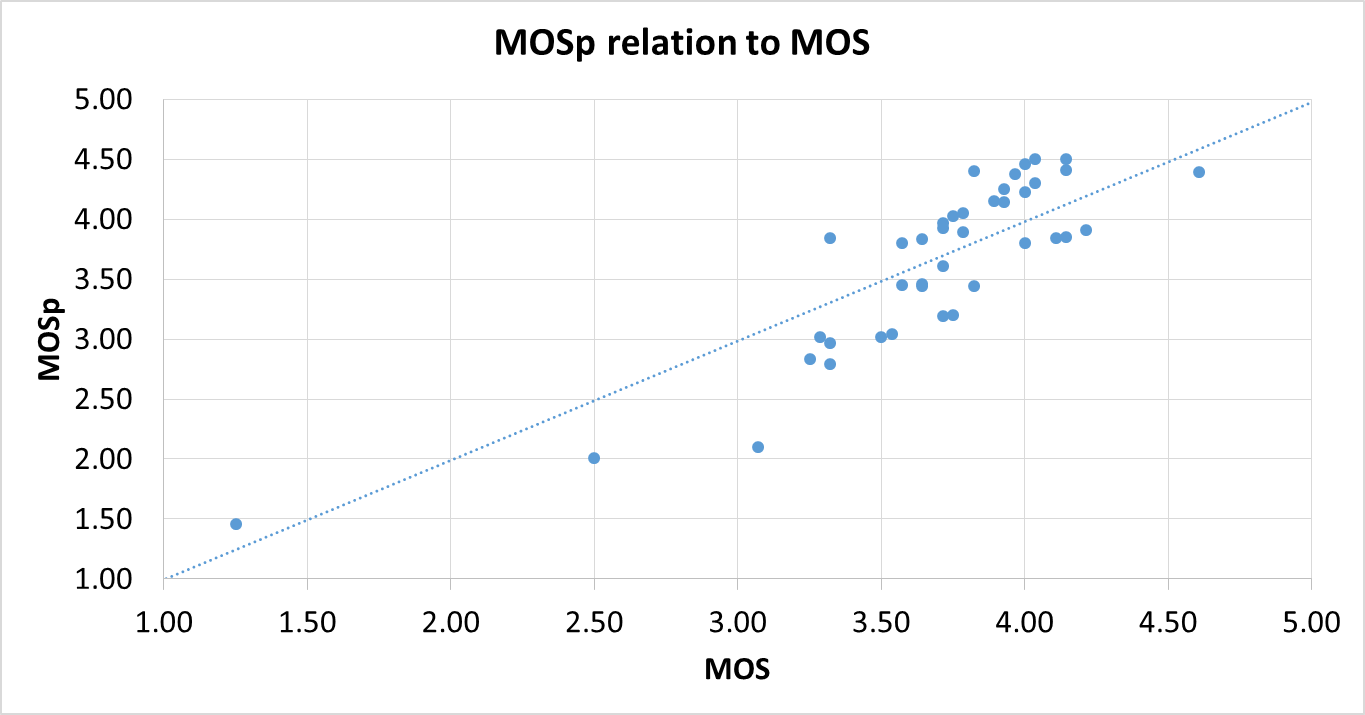 22
[Speaker Notes: I do not think that this is a successful parallel. Can be delete.]
The new model evaluation
Metric 1: Pearson correlation coefficient (CC) between objective MOSp and subjective MOS scores. It is evaluation of prediction accuracy
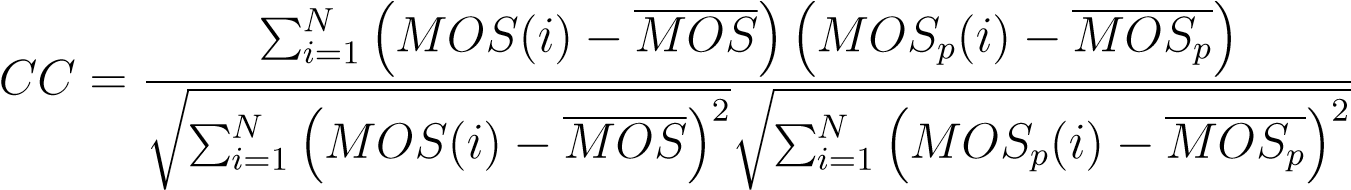 Where MOS(i) denotes the subjective score and MOSp(i) the objective score. 
N represents the total number of images considered in the analysis. 

This measures the strength of a linear association between two variables.
value r = 1 means a perfect positive correlation.
   value r = -1 means a perfect negative correlation.
23
New model evaluation…cont.
Metric 2: Spearman rank order correlation coefficient (SROCC) between objective MOSp and subjective MOS. It measures the prediction monotonicity
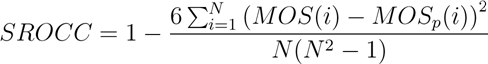 Where MOS(i) denotes the subjective score and MOSp(i) the objective score. 
N represents the total number of images considered in the analysis. 

The significant Spearman correlation coefficient value of 1.00 confirms a strong positive correlation between the two variables MOSp and MOS.
24
New model evaluation…cont.
Metric 3: Outlier ratio (OR) evaluates an objective model's ability to provide consistently accurate prediction
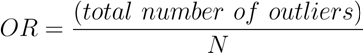 Where Outlier Ratio =  Outliers / N. 
N represents the total number of images considered in the analysis. 

Outlier is a point for: |MOS(i) − MOSp(i)| > 2×σ(MOS(i)), where σ(MOS(i)) is the standard deviation of the individual scores.

The smallest Outlier Ratio is better.
25
New model evaluation…cont.
Metric 4: Average absolute prediction error (AAE)
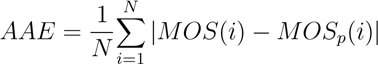 Where MOS(i) denotes the subjective score and MOSp(i) the objective score. 
N represents the total number of images considered in the analysis. 

The AAE measures the average magnitude of the errors in a set of forecasts.
It measures accuracy for continuous variables. 
The AAE is a linear score which means that all the individual differences are weighted equally in the average
26
New model evaluation…cont.
Metric 5: Root mean square error (RMSE)
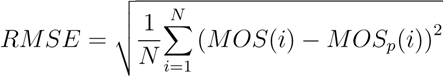 Where MOS(i) denotes the subjective score and MOSp(i) the objective score. 
N represents the total number of images considered in the analysis. 

The accuracy of the objective metric is evaluated by RMSE
The RMSE is a quadratic scoring rule which measures the average magnitude of the error.
Lower value of RMSE is better
27
Thank You !
[Speaker Notes: They should start by describing the problem. 
But not only...
It was the growth characteristics photo camera, which is limited.
Also, at some level - this growth giving nothing  for IQ. But make devices more expensive. 
From here you would feel the significance of research for smratpohnes producers and vendors.]